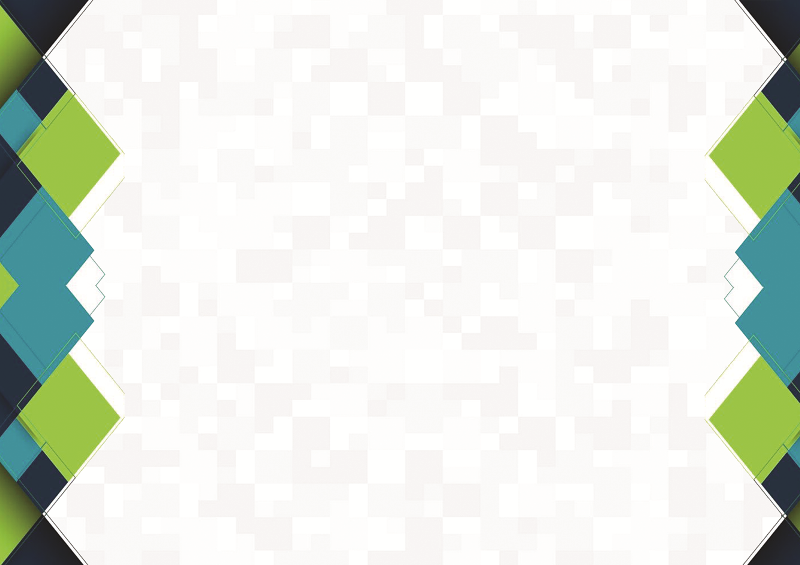 المملكة العربية السعودية
وزارة التعليم
الإدارة العامة للتعليم بمنطقة  ...........................
المدرسة :  ......................................................
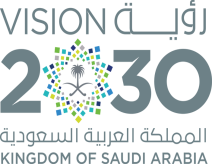 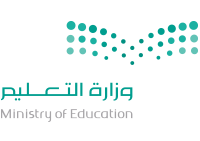 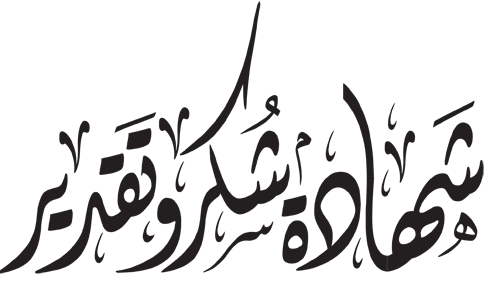 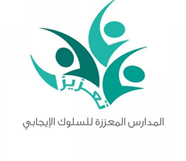 يسر ادارة المدرسة ان تتقدم بوافر الشكر والتقدير 
للطالب ..........................                                       
لمشاركته الفاعلة في فعاليات برنامج تعزيز السلوك الإيجابي للعام 1445/هـ
كما تتوجه بالشكر والتقدير لأسرة الطالب على تعاونها مع المدرسة في أداء رسالتها السامية
متمنين له مزيداً من التقدم والعطاء .
مدير المدرسة 
.......................
الموجه الطلابي
.......................